Non lineal regressionsThe general Laws of Growth
Germán Fernández
Data is part of the research project:
INIA-FPTA 333 Proy. 86
Context
Evaluación agronómica y de impacto ambiental en suelos y aguas, debido al uso de la cama de pollo como fertilizante o enmienda orgánica con diferentes grados de procesamiento.
20XX
2
Data is part of the research project:
INIA-FPTA 333 Proj. 86
Context
Agronomic and environmental impact assessment on soils and waters, due to the use of chicken litter as a fertilizer or organic amendment with different degrees of processing.
20XX
3
Data is part of the research project:
INIA-FPTA 333 Proj. 86
Context
Component 1
Component 2
Component 3
Component 4
Experiment 1
Experiment 2
Experiment 3
Year 1
Year 2
Year 3
Maize
Oatmeal
20XX
4
Data is part of the reaserch proyect:
INIA-FPTA 333 Proy. 86
Context
Maize
Chapter:
6.1.1 Dry matter accumulation
Undergrad thesis
20XX
5
Experimental Design
The experimental variables were: three doses of poultry litter based on its N supply (0, 180 and 360 kg N ha-1) and three doses of urea (0, 90 and 180 kg N ha-1), combined in a factorial design, establishing three blocks associated with soil differences.
FPTA 333Proj. 86Component 3Experiment 2Year 1Crop 1MaizeThesis
6
The general Laws of Growth
Sigmoidal curves
Formula
S-shaped growth curve(sigmoid growth curve) A pattern of growth in which, in a new environment, the population density of an organism increases slowly initially, in a positive acceleration phase; then increases rapidly, approaching an exponential growth rate as in the J-shaped curve; but then declines in a negative acceleration phase until at zero growth rate the population stabilizes.
Shape of the formula
Non lineal regression
Nonlinear regression is a form of regression analysis in which observational data are modeled by a function which is a nonlinear combination of the model parameters and depends on one or more independent variables. The data are fitted by a method of successive approximations.
Switch to R
Data interpretation
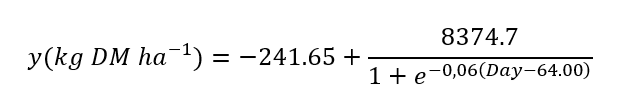 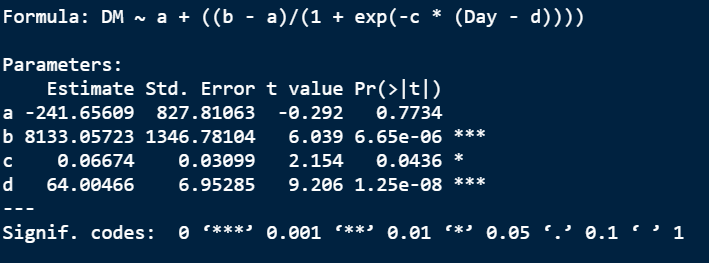 10
Thank you